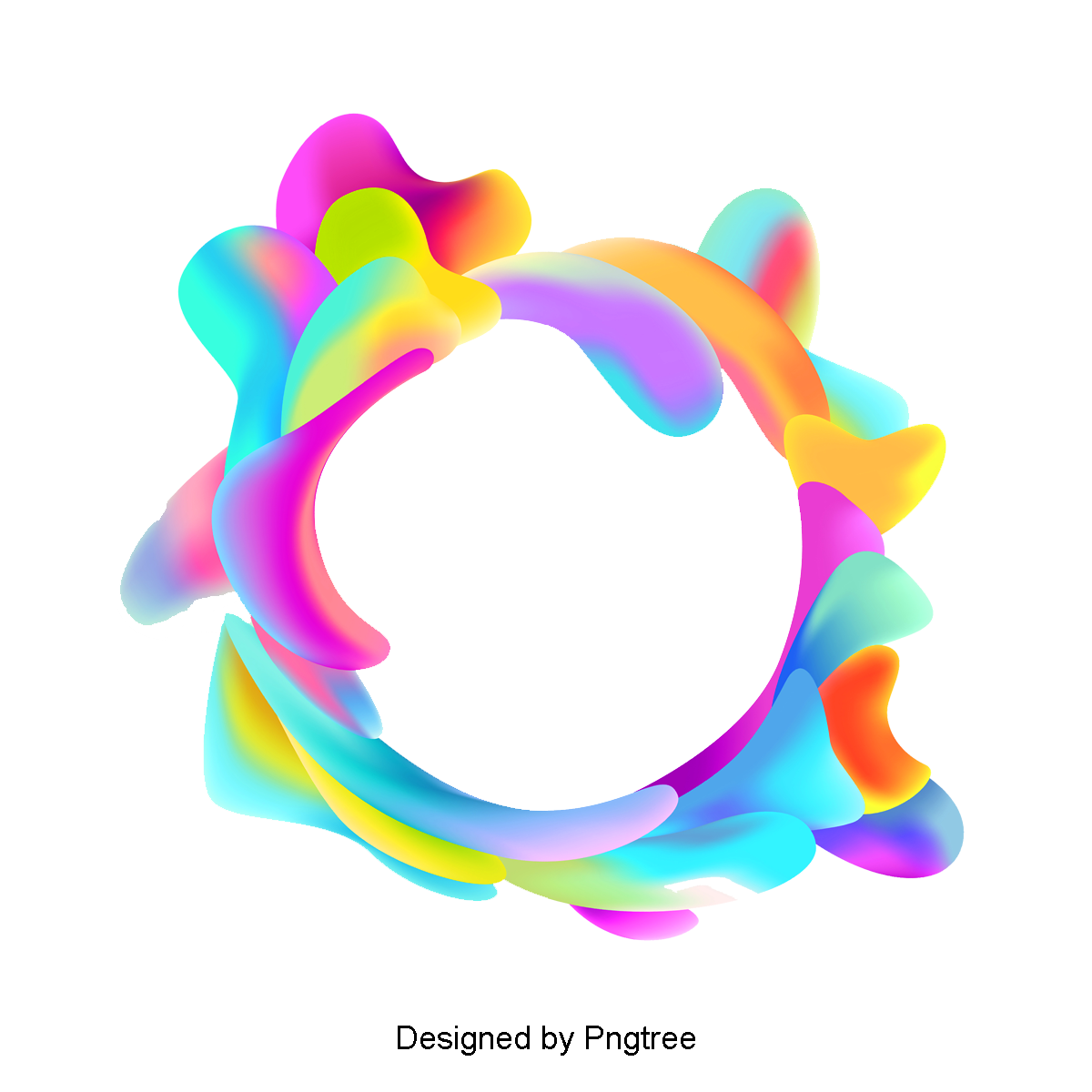 grammar
Personification
Alice Vigors
2018
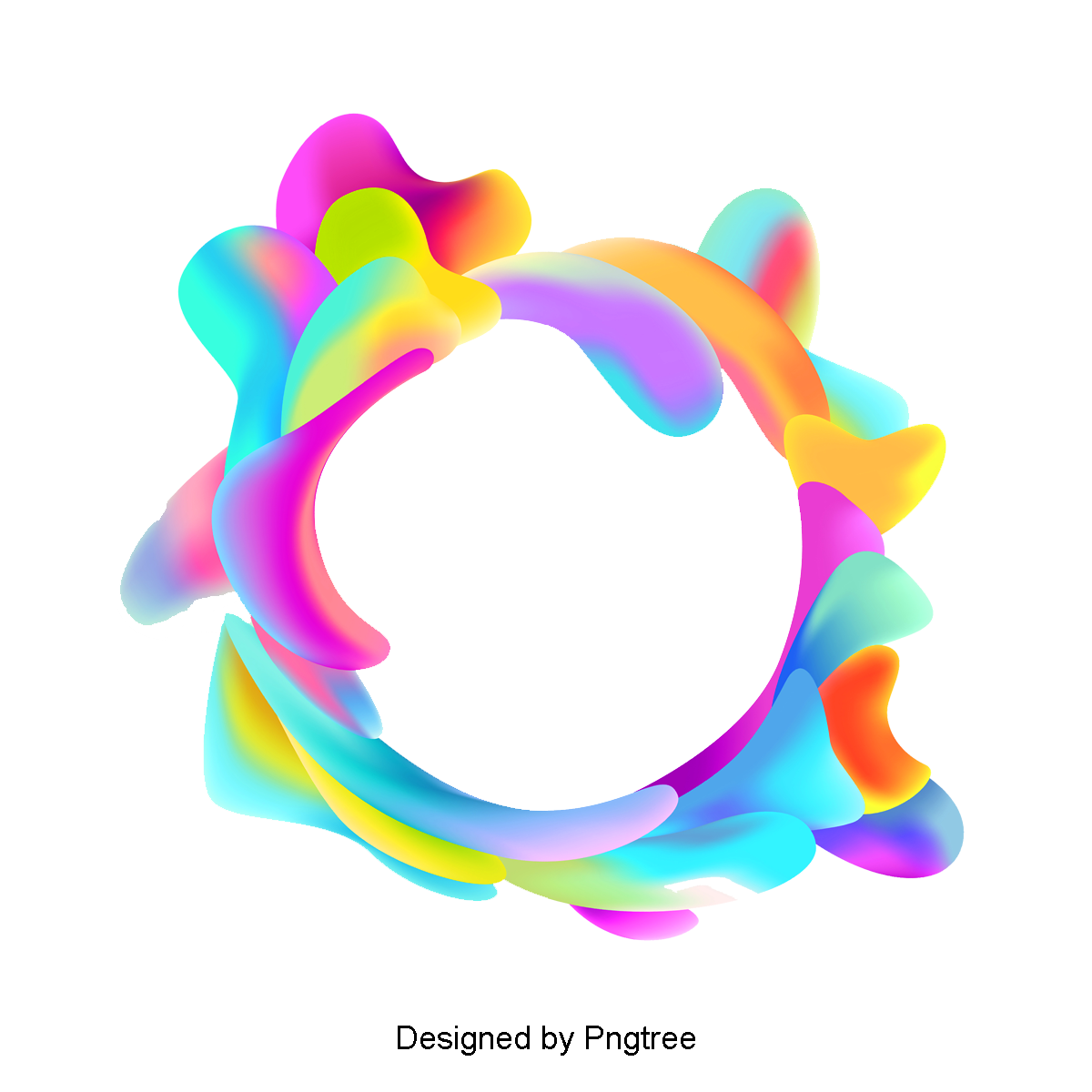 learning intention
Teacher Notes
Identify and use a range of grammatical features effectively
success criteria
Define personification
Identify examples of personification in the writing of others
Engage with and make meaning from the texts with a particular focus on capturing the essence of the text
thinking i need
Describe what’s there
Build explanations
Reasoning with evidence
Uncover complexing
Alice Vigors 2018
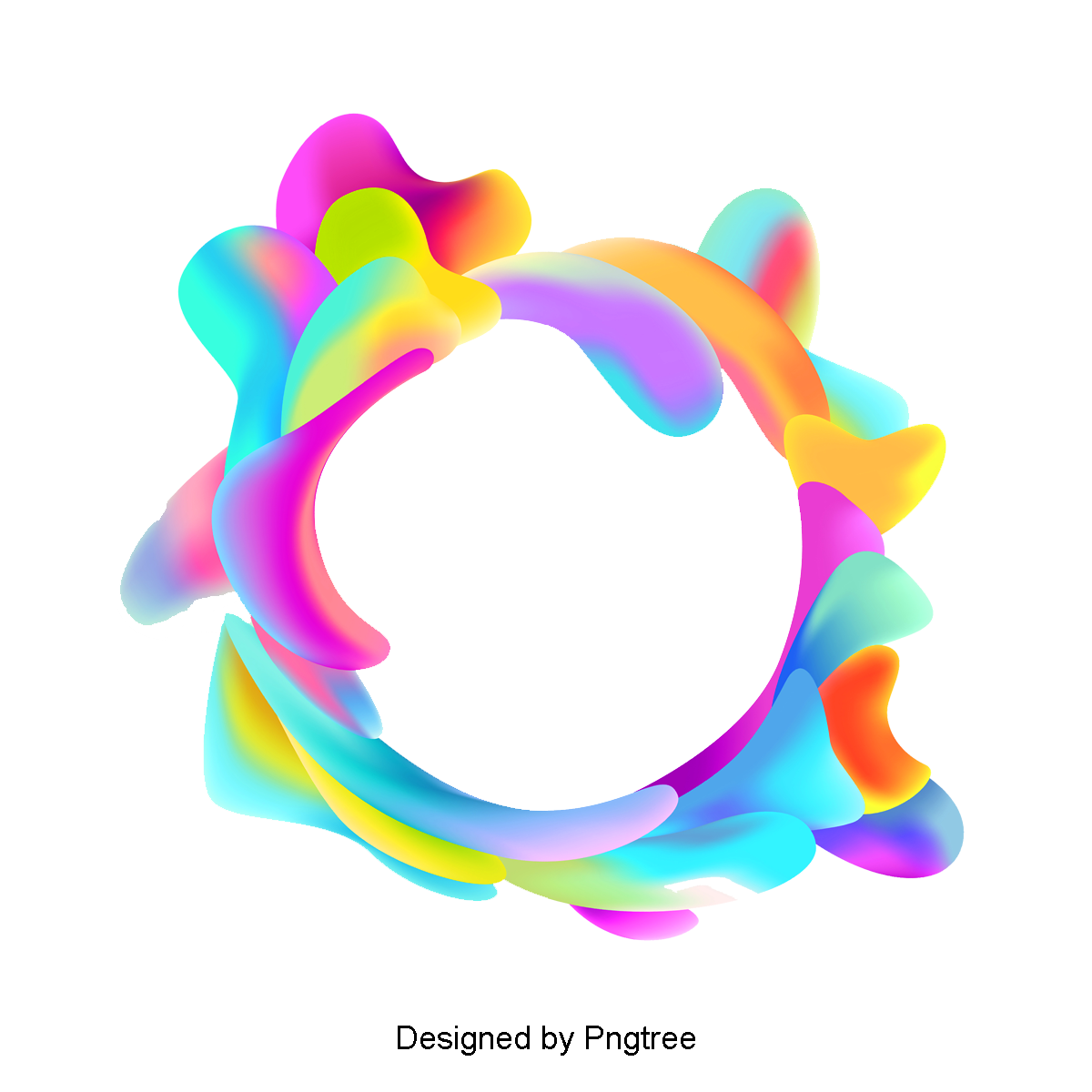 what is personification?
Personification is the act of giving non-human things human characteristics.
The car coughed to life.
The flowers danced in the breeze.
Personification
The sun glared down on us.
The camera loves him.
Alice Vigors 2018
[Speaker Notes: Explain to students that they will be reading poems that contain examples of personification, one type of figurative language used in writing. Use the following questions to discuss personification and arrive at a definition. After a brief discussion, establish with students that personification is the attribution of human qualities (such as emotion) and actions to nonhuman objects or ideas.
What word do you notice inside the word personification?
How does the word 'person' give you a clue as to the meaning of personification?
Why do you think a writer would want to use personification in a poem?]
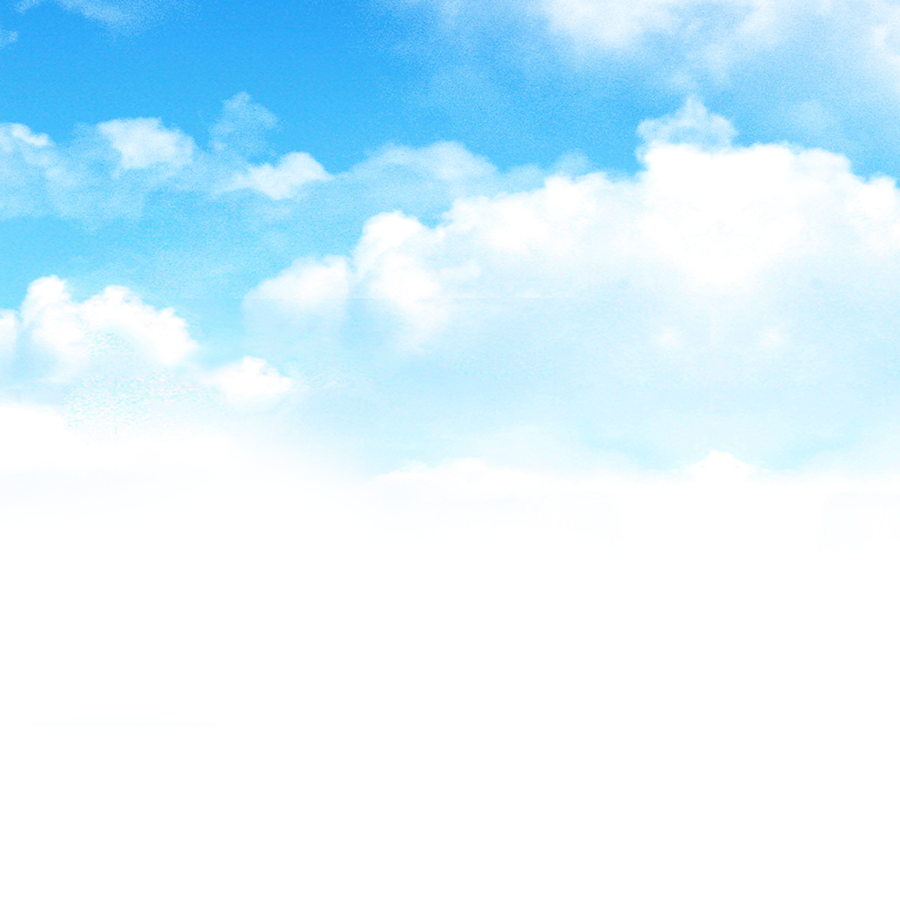 The Sky is Low- Emily Dickinson
The sky is low, the clouds are  mean,A travelling flake of snowAcross a barn or through a rutDebates if it will go.A narrow wind complains all dayHow someone treated him;Nature, like us, is sometimes caughtWithout her diadem.
Alice Vigors 2018
[Speaker Notes: Introduce the poem 'The Sky is Low' by Emily Dickinson to students. Conduct a choral reading, assigning different students to each read one line of the poem. Ask students to try and define any unfamiliar vocabulary (for example, diadem) using the context of the poem, providing definitions when they are unable to determine what a word means.
Diadem = a type of crown, specifically an ornamental headband worn b monarchs and others as a badge of royalty.

Ask students to identify examples of personification in the poem. Discuss why Dickinson has chosen to personify the weather. Questions for discussion include:
What kind of words does she use to set the mood of the poem?
Can you think of other words that might do the same thing?
How does she intensify the image of an unpleasant day by using personification
What does she compare nature to? Why do you think she does this

Display student responses.]
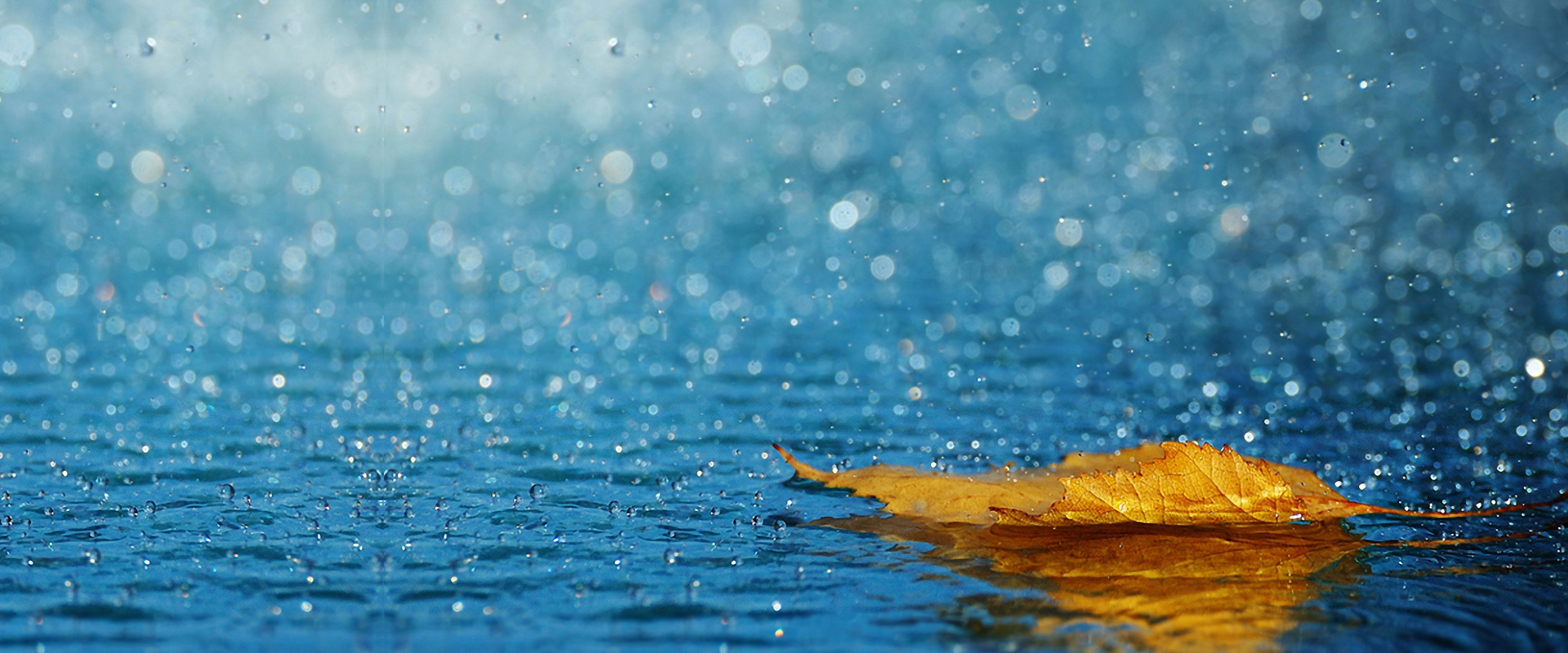 April Rain Song- Langston Hughes
Let the rain kiss you
Let the rain beat upon your head with silver liquid drops
Let the rain sing you a lullaby
The rain makes still pools on the sidewalk
The rain makes running pools in the gutter
The rain plays a little sleep song on our roof at night
And I love the rain
Alice Vigors 2018
[Speaker Notes: Read and discuss 'April Rain Song' by Langston Hughes
Possible questions for discussion include:
What are Langston Hughes' feelings toward rain?
What does he want his audience to do?
How does personification help him make his point?
How is his use of personification different from that of Dickinson?
What do you notice about the language he uses to describe the rain? How does he use repetition to make his point?]
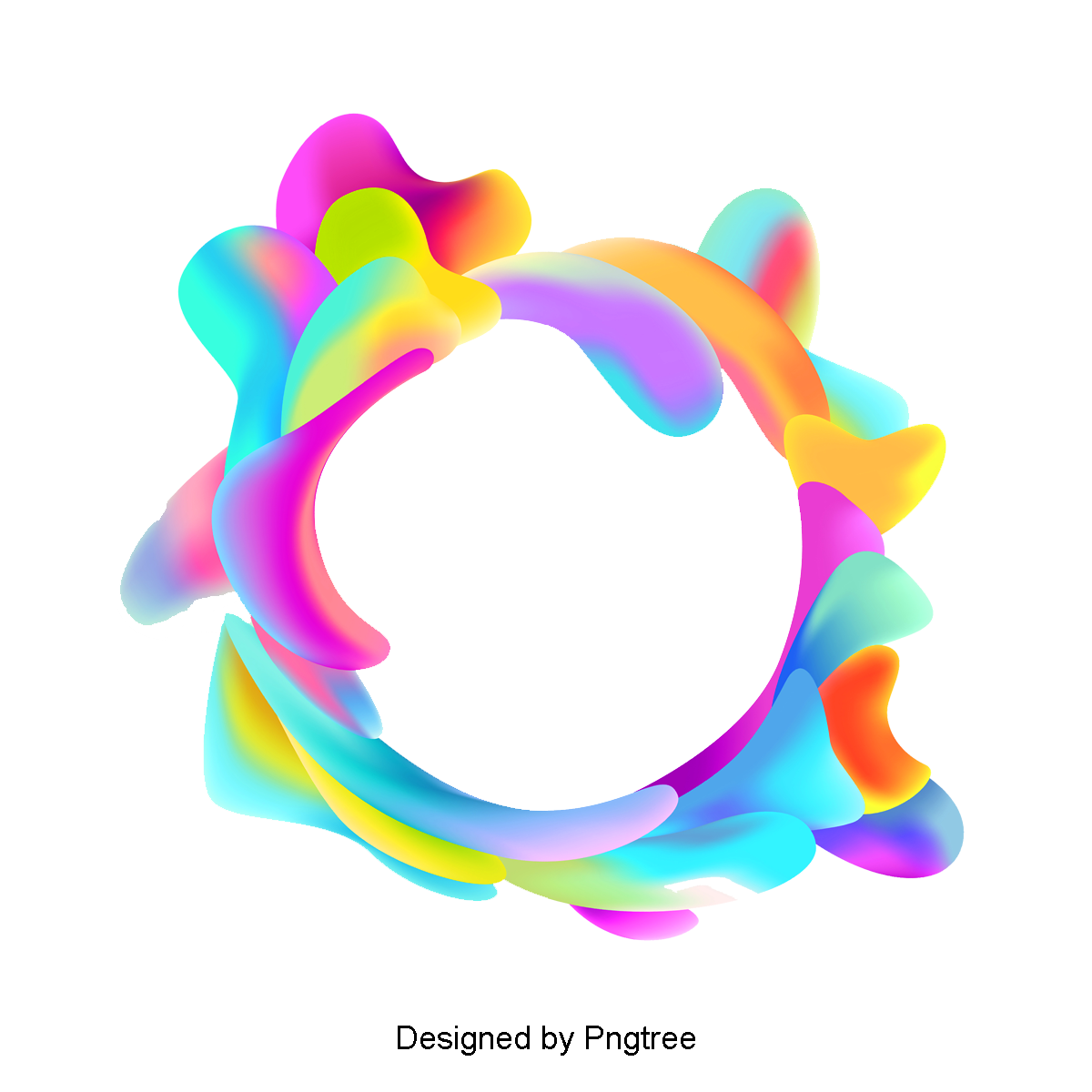 Compare and contrast the two poems
How does the use of personification contribute to the mood in these poems?
What are the different types of words and patterns each poet uses?
Alice Vigors 2018
[Speaker Notes: Compare and contrast the two poems as a class. Some suggested questions are as follows.
What are the different moods of each poem?
How does the use of personification by each poet contribute to the mood of his or her poem?
What are the different types of words and patterns that each poet uses?
Which poem do you like the best? Why?]
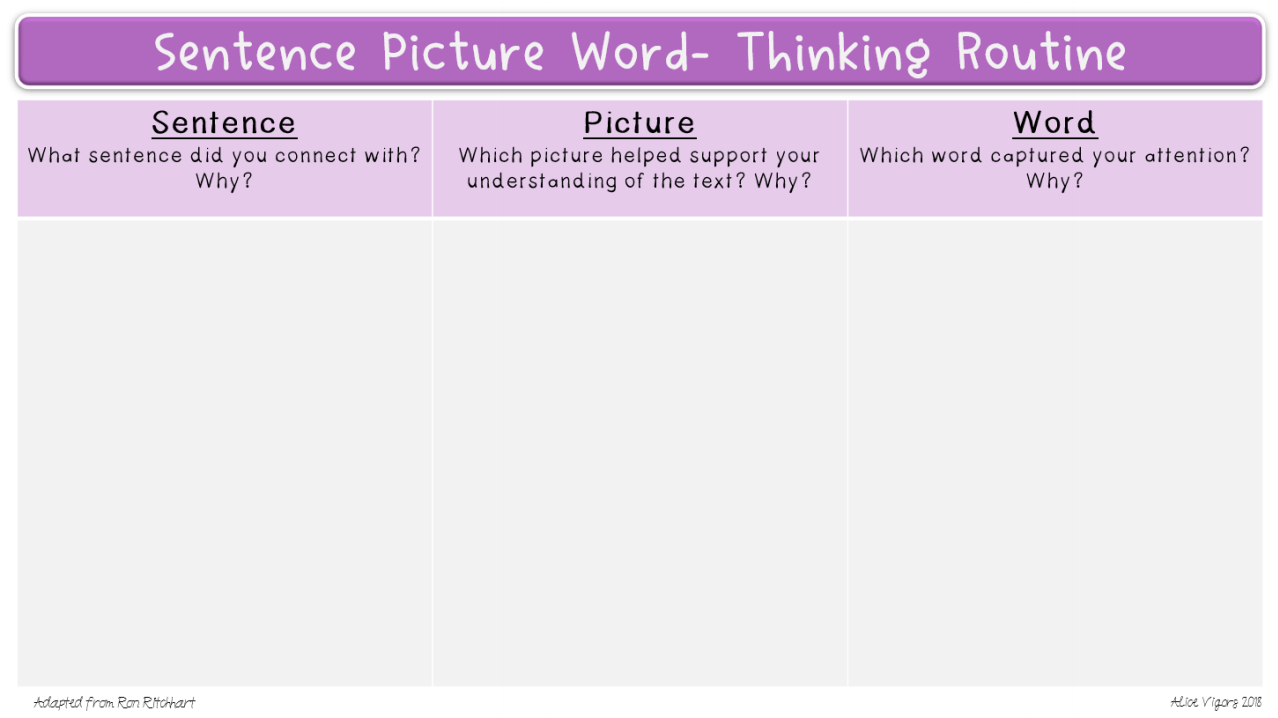 [Speaker Notes: Use the adapted thinking routine Sentence Picture Word to help learners to:
engage with and make meaning from text with a particular focus on capturing the essence of the text
engage in enhanced discussion while drawing attention to the power of language

 Students can choose to use this routine on one of the poems.
What sentence did you connect with? Why?
Which picture helped support your understanding of the text? Why? **** For this task the students will need to drawn upon mental images created when visualising the text
Which word captured your attention? Why?

https://thinkingpathwayz.weebly.com/sentencephraseword.html]
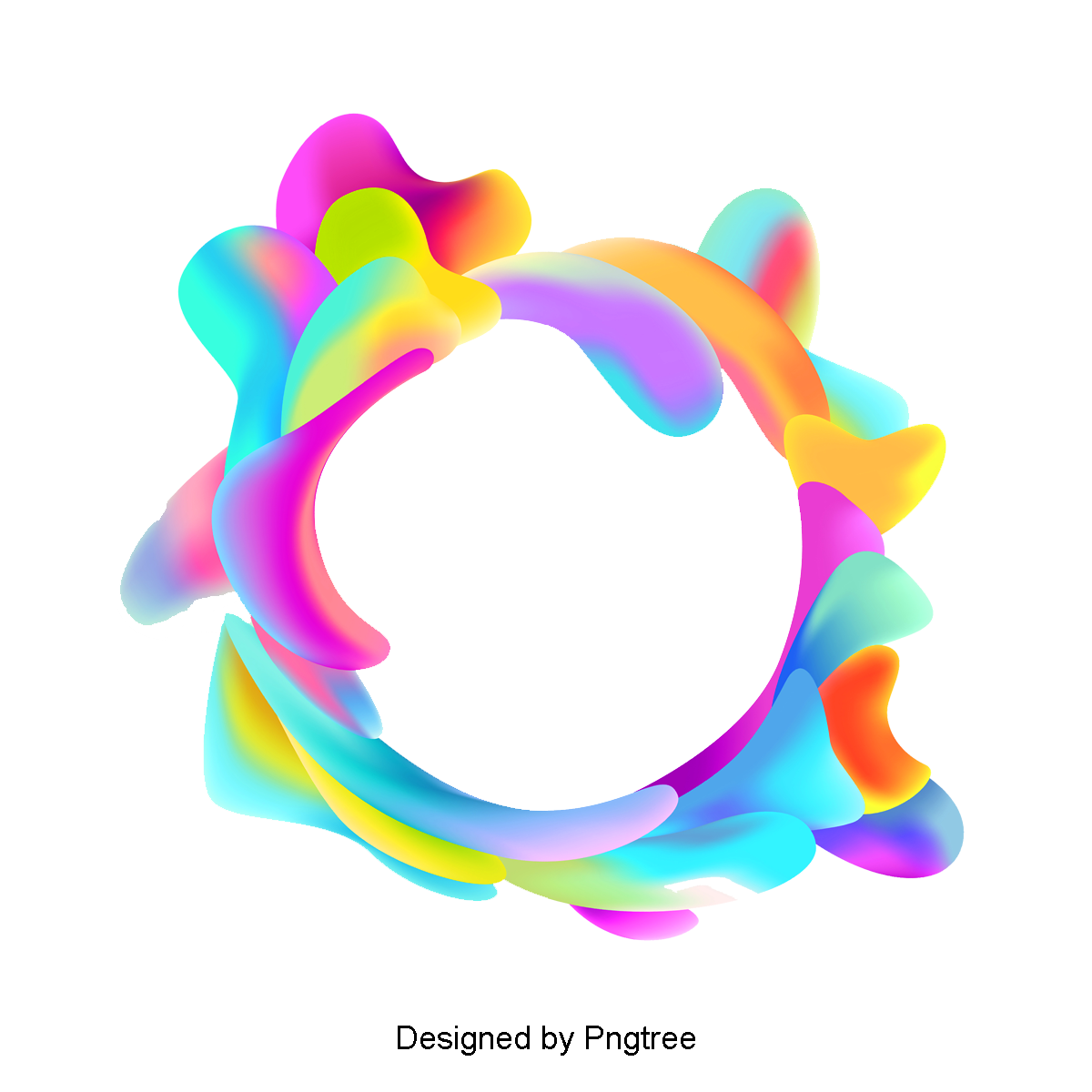 Teacher
Notes
Alice Vigors 2018
Mini-lesson notes:
Explain to students that they will be reading poems that contain examples of personification, one type of figurative language used in writing. Use the following questions to discuss personification and arrive at a definition. After a brief discussion, establish with students that personification is the attribution of human qualities (such as emotion) and actions to nonhuman objects or ideas.
What word do you notice inside the word personification?
How does the word 'person' give you a clue as to the meaning of personification?
Why do you think a writer would want to use personification in a poem?
Alice Vigors 2018
Introduce the poem 'The Sky is Low' by Emily Dickinson to students. Conduct a choral reading, assigning different students to each read one line of the poem. Ask students to try and define any unfamiliar vocabulary (for example, diadem) using the context of the poem, providing definitions when they are unable to determine what a word means.
Diadem = a type of crown, specifically an ornamental headband worn b monarchs and others as a badge of royalty.

Ask students to identify examples of personification in the poem. Discuss why Dickinson has chosen to personify the weather. Questions for discussion include:
What kind of words does she use to set the mood of the poem?
Can you think of other words that might do the same thing?
How does she intensify the image of an unpleasant day by using personification
What does she compare nature to? Why do you think she does this

Display student responses.
Alice Vigors 2018
Read and discuss 'April Rain Song' by Langston Hughes
Possible questions for discussion include:
What are Langston Hughes' feelings toward rain?
What does he want his audience to do?
How does personification help him make his point?
How is his use of personification different from that of Dickinson?
What do you notice about the language he uses to describe the rain? How does he use repetition to make his point?

Compare and contrast the two poems as a class. Some suggested questions are as follows.
What are the different moods of each poem?
How does the use of personification by each poet contribute to the mood of his or her poem?
What are the different types of words and patterns that each poet uses?
Which poem do you like the best? Why?
Alice Vigors 2018
Use the adapted thinking routine Sentence Picture Word to help learners to:
engage with and make meaning from text with a particular focus on capturing the essence of the text
engage in enhanced discussion while drawing attention to the power of language

 Students can choose to use this routine on one of the poems.
What sentence did you connect with? Why?
Which picture helped support your understanding of the text? Why? 
**** For this task the students will need to drawn upon mental images created when visualising the text
Which word captured your attention? Why?


Resource link: https://thinkingpathwayz.weebly.com/sentencephraseword.html
Alice Vigors 2018